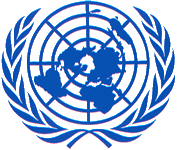 UN Global Working Group on Big Data for Official Statistics
Ronald Jansen
Assistant Director
United Nations Statistics Division
04/12/2018
United Nations Statistics Division
Slide 1
UN Global Working Group on 
Big Data for Official Statistics
Created in March 2014 under the UN Statistical Commission
Mandated to give direction to the use of Big Data for Official Statistics
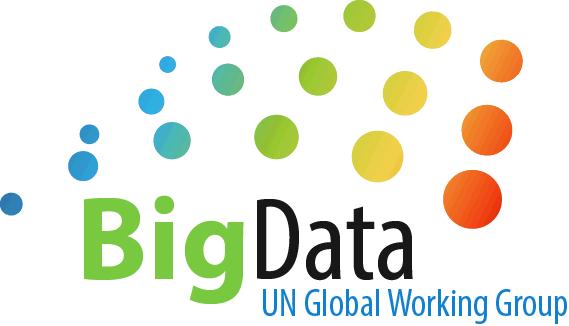 04/12/2018
United Nations Statistics Division
Slide 2
Global Working Group
Bureau
Conference
Task Teams
UN Global Platform
Technical Delivery Board
Technical Support Team
Organizing Committee
Legal &Ethics Team
Programme Committee
Programme Committee
Scanner data
Training &  Skills
Big Data for SDGs
Satellite Data
Mobile data
Trade Data Lake
Privacy techniques
Social Media Data
Agriculture
Land cover
Water & Oceans
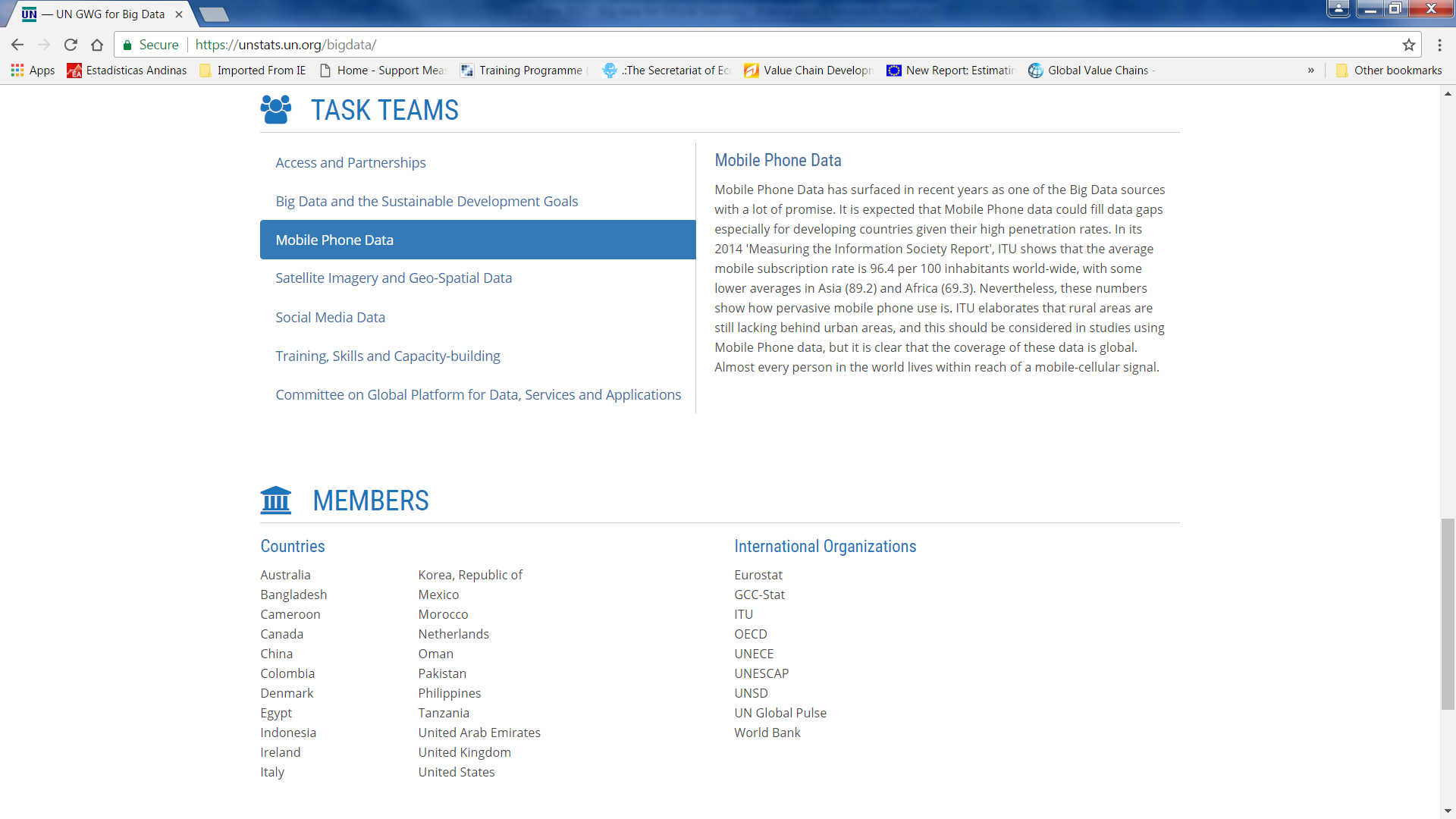 04/12/2018
United Nations Statistics Division
Slide 4
Task Team on Scanner Data
Initial focus on the use of scanner data from retailers to aid the calculation of price indices

Time frame: April 2017 – Dec 2018
Task team members
Nathalie Brault (chair) and Jonathan Wylie (Canada)
Antonio Chessa (Netherlands)
Thomas Hjorth Jacobsen (Denmark)
Michael Holt (Australia)
Tanya Flower (UK)
Donal Lynch, Alan Bentley (New Zealand)
Ken van Loon (Belgium)
Michael Smedes (UN)
Task Team on Scanner Data
Aim: Increase the effective use of scanner data in official statistics…
..through lowering the barriers of entry for countries by providing a library of methods, guidance and training
..via the sharing of experience, practice and learning between countries on the use of scanner data
..and through supporting Public-Private collobaration in the acquisition and use of scanner data
Task Team on Scanner Data
Deliverables:
Delivery of a tool hosted on the UN Global Platform for analysis, monitoring and index estimation using historic scanner data from Nielsen 
Accompanying training and instructional material on the use of the tool
Accompanying methodological guidance material summarising and referencing to literature, recommendations and cataloging good practice
[Speaker Notes: The accompanying material 3 will be a living document, and will be circulated to international groups such as the IWGPS, the Ottawa Group and the EU scanner data expert group for review and input. Recommendations on methodology will be out of scope. The development of an tool which enables applications of any method will contribute to the empirical and theoretical research still underway. In other words, the task team will develop documentation, tools and applications, which can be used by the statistical community.]
UN Global Platform
The aim of this tool is to allow NSIs access to tested index method code, and to practise using the different methodologies on some training data
Nielsen data
2 data sets for milk and cauliflower
Canada, June 2015 to June 2018
Key variables: unique ID, product name, salesunits (quantity), salestonnage or saleslitres (quantity), salesCAD (expenditure)
Derive a unit price for each product
[Speaker Notes: 93,000 observations for cauliflower (87 unique product codes)]
Monitoring the data
Histogram of unit values (milk)
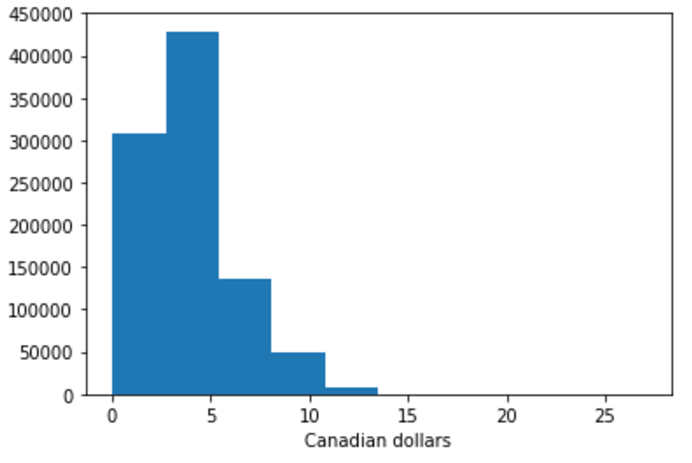 Price indices - milk
[Speaker Notes: Same for milk, this time compared to Stats Canada series for milk. Note the change in the axis scale – both indices are very stable.]
Lessons learnt so far – Nielsen
Comprehensive clean data 
Value in establishing a partnership to establish best practices 
Adding a data dictionary would facilitate data understanding
Run basic data exploration first to provide feedback quickly